状元成才路慕课堂
统编版六年级下册
语文慕课堂
主讲：阳光老师
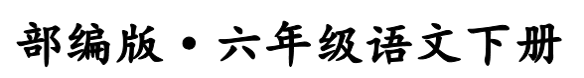 难忘小学生活（依依惜别）
——成果展示与汇报
汇报成果
第1组——活动策划组
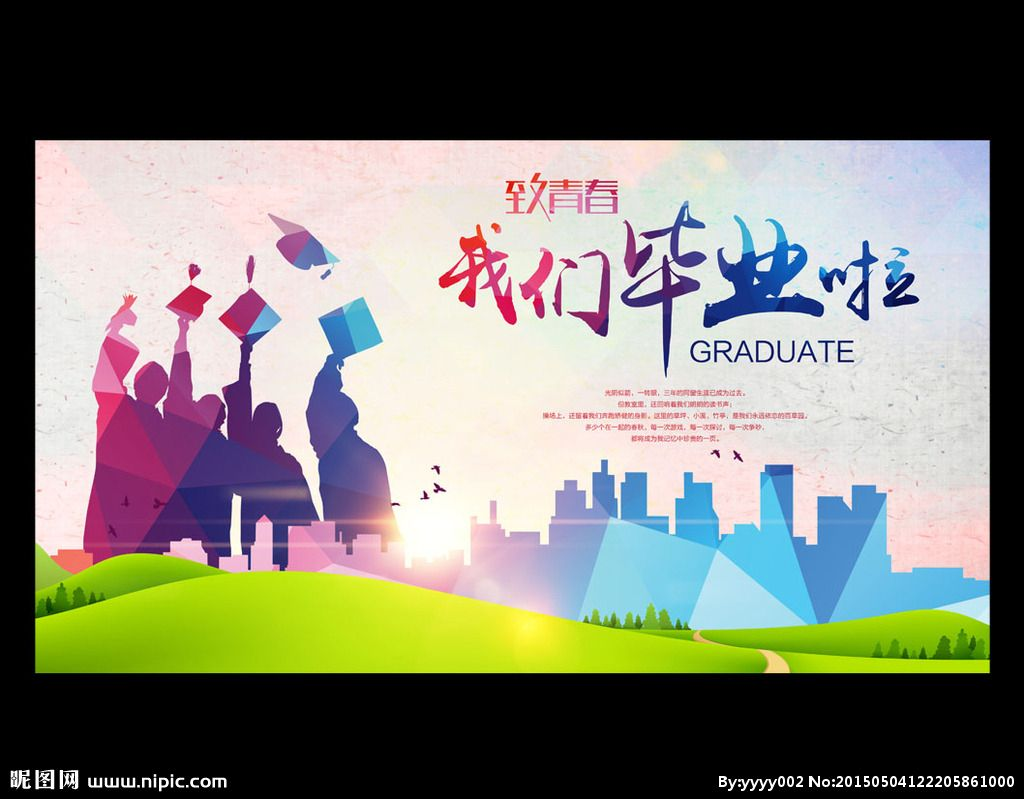 汇报小组的准备情况，展示“毕业联欢会活动策划书”和节目单。
毕业联欢会活动策划书
节目单展示
节目单展示
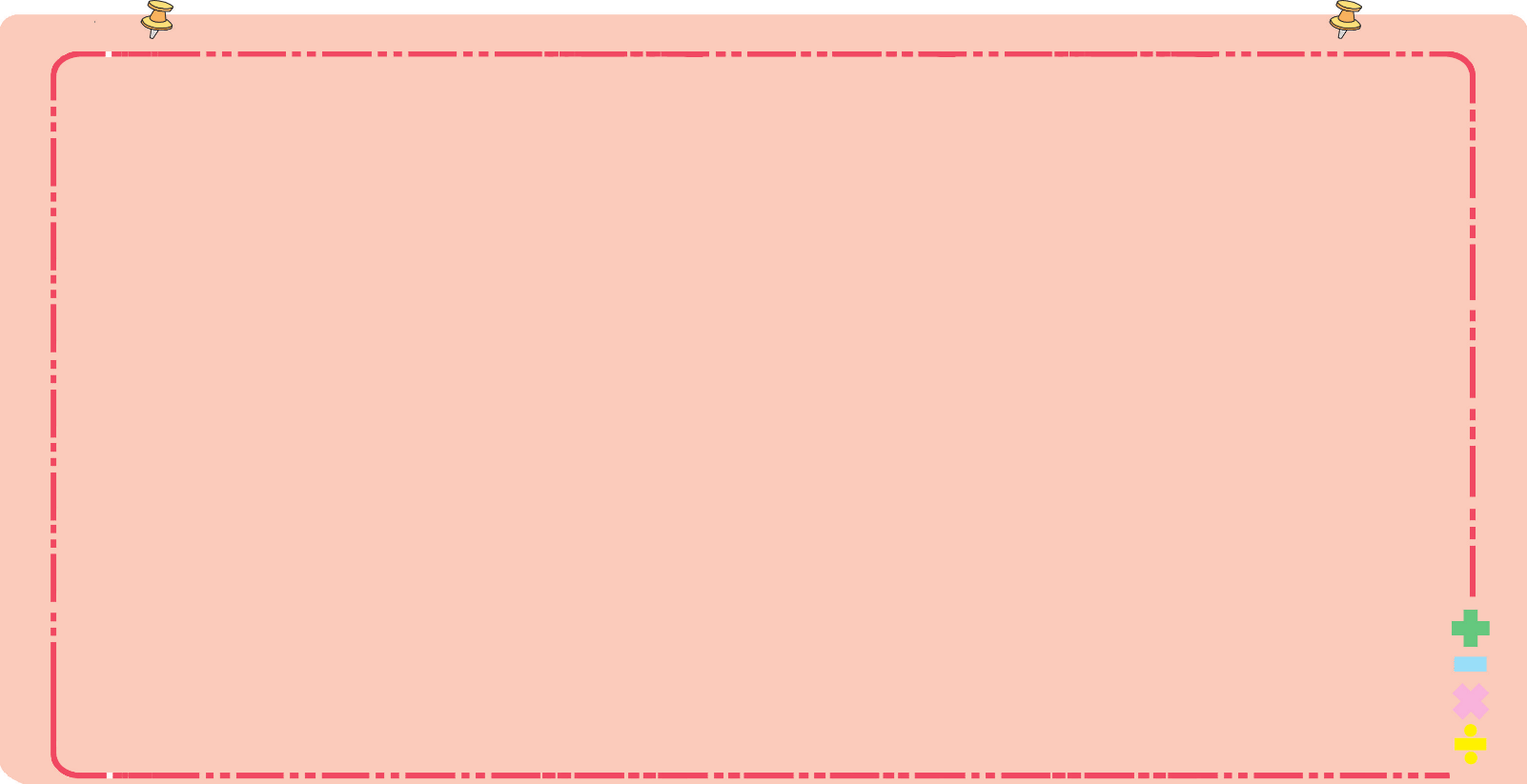 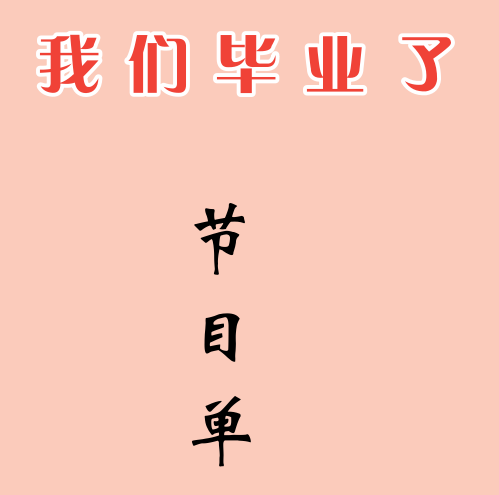 1.再见，母校（全体大合唱）
2.颂恩师（诗歌朗诵）
3.长大后，我就成了你（舞蹈）
4.快问快答（游戏）
5.今天，我毕业了！（演讲）
6.欢乐颂(乐器表演串烧)
7.友谊万岁（小品）
8.心有灵犀（游戏）
9.互送赠言
10.教师寄语
汇报成果
第2组——书信传情组
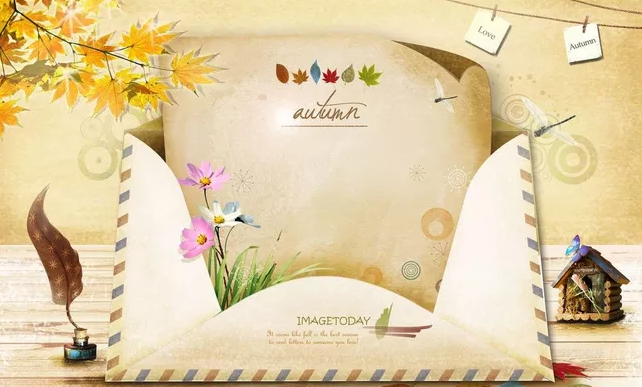 汇报小组撰写书信的情况，展示优秀书信。
给杨老师的一封信
尊敬的杨老师：
    您好！
    光阴似箭，弹指间六年已经过去了。在这六年里，得到您的教导是我最开心的事情。毕业前夕，我有很多话想对您说……
    杨老师，您是我最喜欢、最敬佩的老师。课堂上，您用渊博的知识浇灌我们；生活中，您又像母亲一般无微不至地照顾我们。无论是寒风呼啸的冬季，还是烈日炎炎的夏日，您总是第一个走进教室迎接我们上学，最后走出教室目送我们回家。
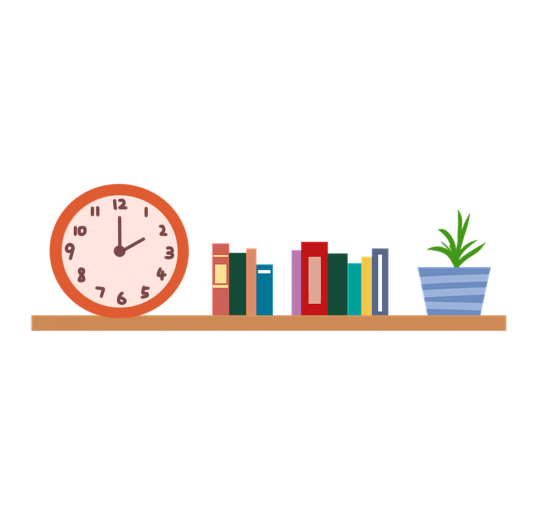 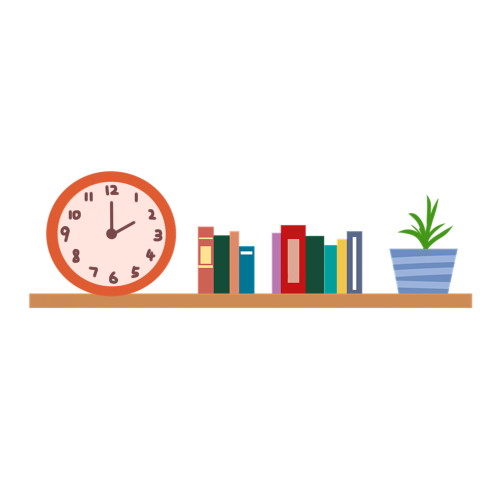 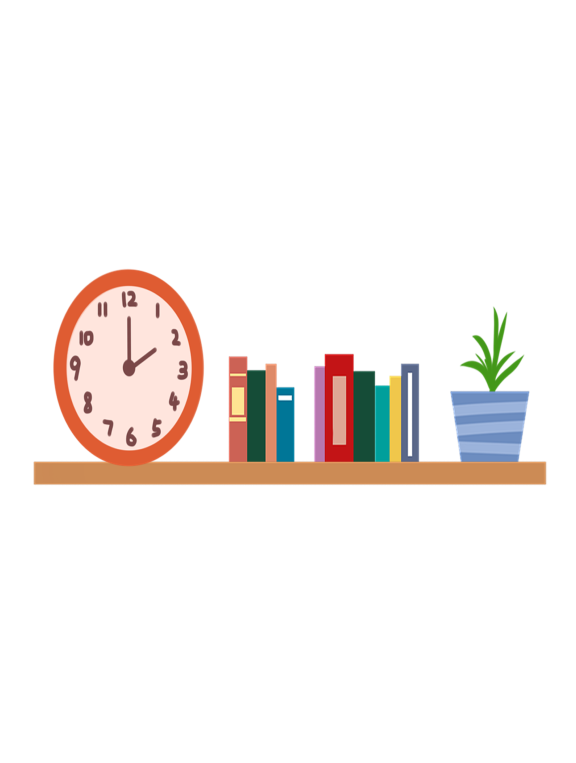 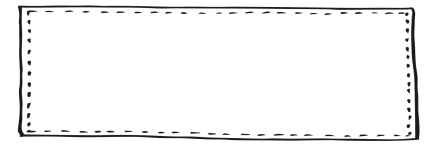 在您的课堂上，我们可以畅所欲言，从来没有绝对的对与错。因为在您看来，从不同的角度去思考，就会产生不同的结果。课后，您又像我们的朋友，和我们一起谈心，一起游戏。
    “春蚕到死丝方尽，蜡炬成灰泪始干。”杨老师，您像燃烧的蜡烛、吐丝的春蚕一样默默无闻地奉献，却不求回报！在这离别之际，我想真诚地对您说声：“杨老师，您辛苦了。”
    祝您
身体健康，工作顺利！
                                  您的学生：周俊
                                    2020年6月10日
点评：周俊同学的信，语言真挚，对老师进行多角度的描述，使得一位尽心尽职、和蔼可亲的老师形象跃然纸上，让人对这位老师的敬意油然而生。
汇报成果
第3组——毕业演讲组
汇报演讲稿的写作过程，发表演讲《今天，我毕业了！》。
今天，我毕业了！
敬爱的老师、亲爱的同学们：
    大家好！我演讲的题目是《今天，我毕业了！》。
    站在这里，我代表全体毕业生向我们的母校道别，也向这段不能忘怀的时光道别。回首往事，六年的小学生活历历在目。
     六年前，我们还是什么都不懂的小孩子。学习“ɑ、o、e”的时候，怎么也写不好；学习“1、2、3”的时候，也曾被弄得一头雾水。
而如今，我们的综合素质得到了极大提高，既能读懂古诗文，也能向“奥数”的山峰努力攀爬。这些成绩除了靠自身的努力，更离不开学校老师们的默默奉献。
    学校不仅像一位亲切的导师，更像一位无微不至的母亲。六年的时光，学校告诉我“赠人玫瑰，手留余香”；学校告诉我“有志者，事竟成”；学校告诉我“诚信是为人之本”……
今天，我毕业了！我要对所有的老师、同学，乃至这里的一草一木道一声：再见了，我的老师！再见了，我的同学！再见了，我的母校！
  我的演讲结束了，谢谢大家！
汇报成果
第4组——诗歌朗诵组
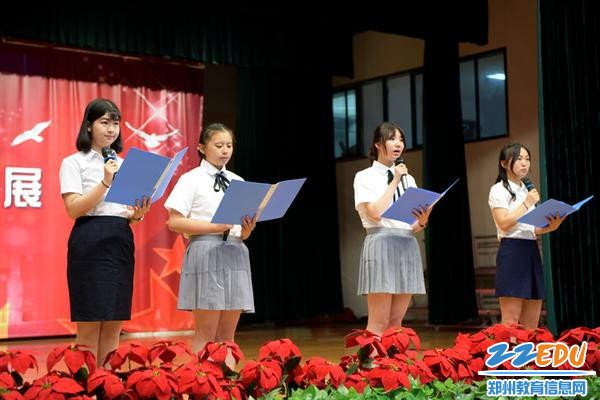 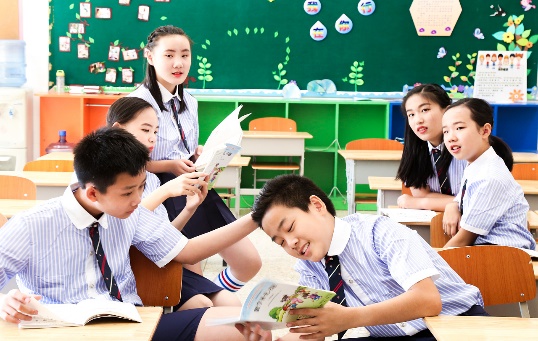 汇报小组撰写诗歌的情况，朗诵诗歌。
颂恩师
送您一束鲜花，表达我们对您的敬意；
送您一首动听的歌曲，给您带来一丝甜蜜。
老师——您辛苦了！

是您带我们走过风雨，
是您用知识的营养将我们哺育，
是您给我们解答一道道难题，
是您告诉我们：
遇到困难时，不要轻易说放弃。
又是一个收获的秋季，
您仍紧握手中彩色的画笔。
描绘着美好的蓝图，
滋润着祖国的桃李。

我们是春天里盛开的鲜花，
是您给我们奏出美妙的旋律。
您是辛勤的园丁，
我们会牢记您的谆谆教诲。
走好生命中的每一步，
友爱、健美、求实、进取！
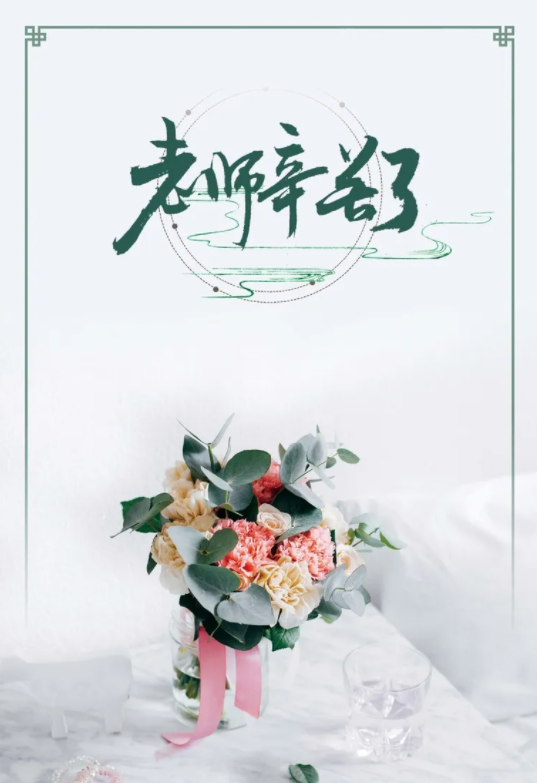 汇报成果
第5组——临别赠言组
汇报小组撰写赠言的情况，展示优秀赠言。
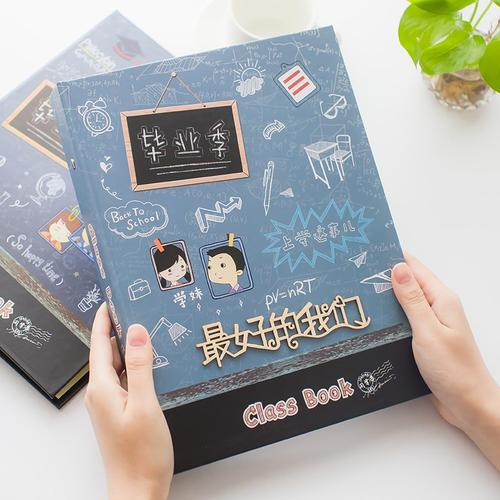 玲子：
    光阴似箭，一转眼，6年的同窗生涯已成为过去。但教室里，还回响着我们朗朗的读书声；操场上，还留着我们奔跑时矫健的身影。我会想念你，我亲爱的朋友！愿我们的友谊天长地久。
                                 ——张欣悦
胡波：
    六年来，每当我在学习上有了疑惑，生活中遇到挫折，你的声音总在耳畔响起，疑惑迎刃而解，挫折变为动力。请接受我的一片敬意。谢谢你！我的朋友！
                            ——金伟文
子豪：
    同窗六年，你把友谊的种子撒在我的心灵上。我将默默地把它带走，精心浇灌、栽培，让它来日开出芳馨的鲜花。
                        ——俊熙
亲爱的黄老师：
    您平易近人，和蔼可亲，您对我们的爱像暖流一样温暖着我的心，也像熊熊热火，照亮着我的前程。我不是您最出色的学生，但您却是我最崇敬的老师！临别前，我想对您说：“谢谢您对我的教导，老师，您辛苦了！”
                      您的学生：张冰
亲爱的余老师：
    忘不了您那谆谆的教诲，忘不了您那慈爱的目光。从开始学枯燥的拼音字母到能写朗朗上口的作文，您不知为我们操了多少心。如今，我们这一个个“小调皮”都已成了少年，但是我永远不会忘记您——我的恩师。祝您桃李满天下！
                      您的学生：刘悦
评价总结
哪一个小组的活动成果给你印象最深？为什么？你有什么收获？
我喜欢活动策划组撰写的毕业联欢会活动策划书，他们的策划书很规范细致，安排周密，值得我们学习。
我喜欢书信传情组写给老师的一封信，因为他们语言优美，感情真挚，表达出对老师的赞美，让我很感动。
我喜欢诗歌朗诵组深情的朗诵，那优美的文字和声音，让我如沐春风。
我喜欢毕业演讲组慷慨激昂的演讲，我也希望自己有好的口才。
我喜欢临别赠言组写的赠言，听了那些真挚的赠言，让我更加珍惜小学六年的美好时光。
教师总结
小学六年的生活多么令人难忘，让我们把这些美好的回忆好好珍藏。在今后的学习和生活中，珍惜每一分每一秒，用自己辛勤的汗水去浇灌成功之花！